专题三　数　列
子数列问题
陈    宁
思路引导
子数列问题包括数列中的奇偶项、公共数列以及分段数列，是近几年高考的重点和热点，一般方法是构造新数列，利用新数列的特征(等差、等比或其他特征)求解原数列.
2022 新高考 Ⅱ（17）
高考
2021新高考Ⅰ（17）
2020  新高考Ⅰ （14）（18）
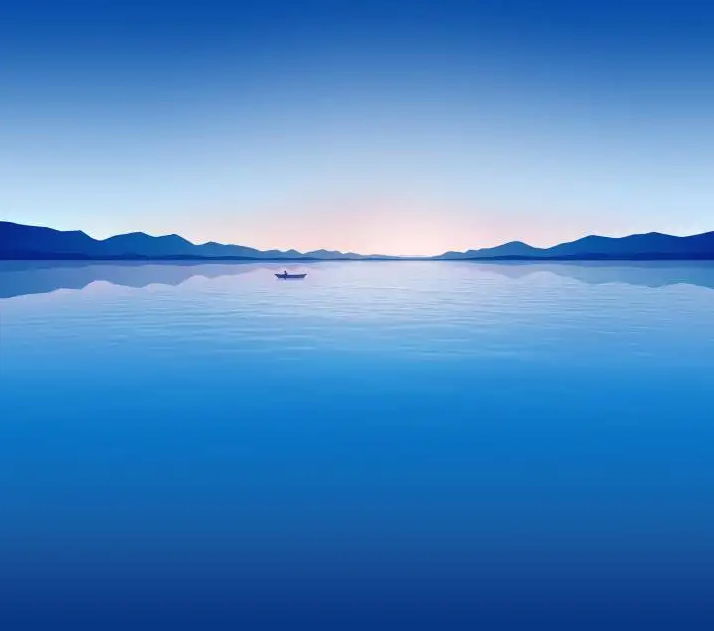 考点一
两数列的公共项
母题呈现
小结：两个等差数列的公共项是等差数列，且公差是两等差数列公差的最小公倍数.
(2020·新高考全国Ⅰ)将数列{2n－1}与{3n－2}的公共项从小到大排列得到数列{an}，则{an}的前n项和为________.
3n2－2n
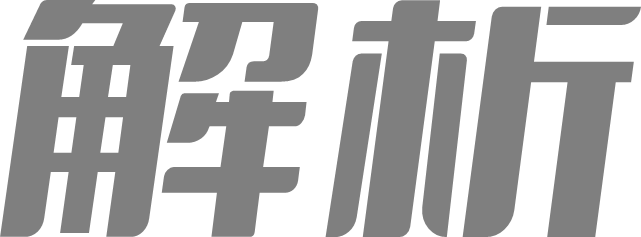 方法二　(引入参变量法)
令bn＝2n－1，cm＝3m－2，bn＝cm，
则2n－1＝3m－2，即3m＝2n＋1，m必为奇数.
令m＝2t－1，则n＝3t－2(t＝1,2,3，…).
at＝b3t－2＝c2t－1＝6t－5，即an＝6n－5.
方法一　(观察归纳法)
数列{2n－1}的各项为1,3,5,7,9,11,13，…；
数列{3n－2}的各项为1,4,7,10,13，….
观察归纳可知，两个数列的公共项为1,7,13，…，是首项为1，公差为6的等差数列，则an＝1＋6(n－1)＝6n－5.
变式
结论：等差数列与等比数列公共项按原序排列是等比数列
(1)把数列{3n－1}和{2n}的公共项由小到大排成的数列记为{cn}，求c1＋c2＋…＋c20的值.
变式
(2)若数列{2n}中去掉{2n-1}的项后余下的项按原来的顺序组成数列{cn}，求c1＋c2＋…＋c100的值.
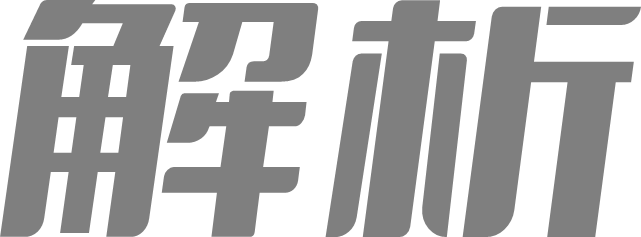 变式
(3)数列{3n+9}和数列{3n－1}中的所有项分别构成集合A和B，将A∪B的所有元素按从小到大依次排列构成一个新数列{cn}，求数列{cn}的前63项和S63.
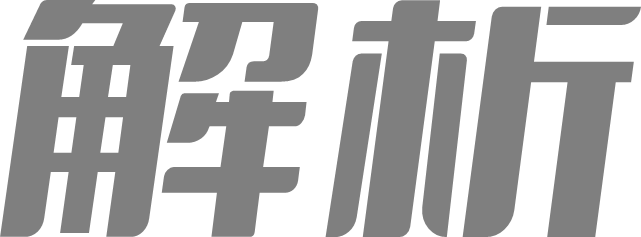 b1＝1，b2＝3，b3＝9，b4＝27，b5＝81，b6＝243，
∴b4＝a6，b5＝a24，b6＝a78，
∴b4，b5是公共项，
∴S63＝(b1＋b2＋b3＋b4＋b5)＋(a1＋…＋a60)－(b4＋b5)
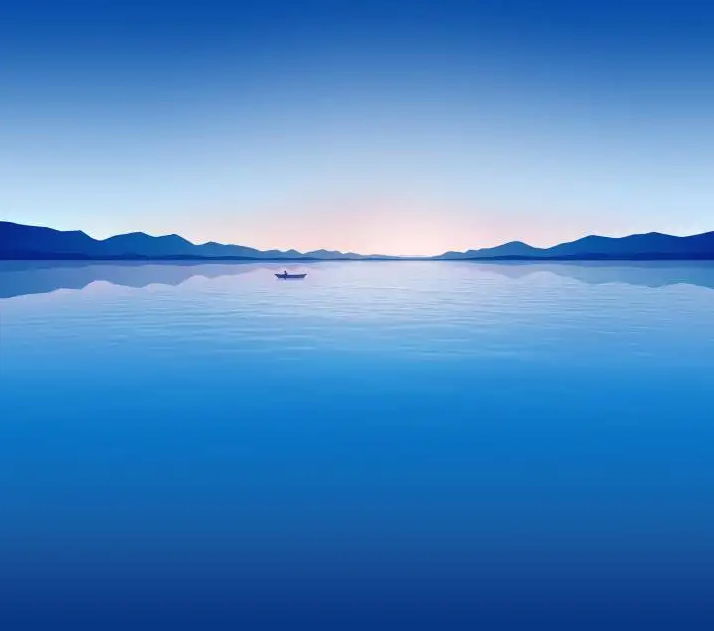 考点二
奇数项、偶数项
母题呈现
先研究bn的性质
母题呈现
变式
(1)证明：数列{bn＋2}为等比数列，并求出{bn}的通项公式；
(2)求数列{an}的前2n项和.
bn＋1＝a2n＋1＝2a2n＝2(a2n－1＋1)＝2a2n－1＋2＝2bn＋2，
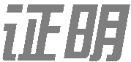 故{bn＋2}是以b1＋2＝3为首项，以q＝2为公比的等比数列，
所以bn＋2＝3×2n－1，n∈N*，
故bn＝3×2n－1－2，n∈N*.
由(1)知，bn＝3×2n－1－2，n∈N*，
即a2n－1＝3×2n－1－2，n∈N*，
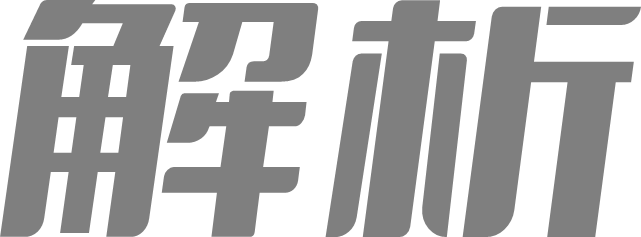 故a2n＝a2n－1＋1，n∈N*，故数列{an}的前2n项和 
S2n＝(a1＋a3＋a5＋…＋a2n－1)＋(a2＋a4＋a6＋…＋a2n) 
＝2(a1＋a3＋a5＋…＋a2n－1)＋n 
＝2[3(20＋21＋22＋…＋2n－1)－2n]＋n
变式
去绝对值，分别求奇数项和偶数项的通项
小结：含有(－1)n的类型，数列的最值分成奇数项和偶数项两个子数列分别求最值。
规律方法
(1)数列中的奇、偶项问题的常见题型
①数列中连续两项和或积的问题(an＋an＋1＝f(n)或an·an＋1＝f(n))；
②含有(－1)n的类型；
③含有{a2n}，{a2n－1}的类型；
④已知条件明确的奇偶项问题.
(2)对于通项公式分奇、偶不同的数列{an}求Sn时，我们可以分别求出奇数项的和与偶数项的和，也可以把a2k－1＋a2k看作一项，求出S2k，再求S2k－1＝S2k－a2k.
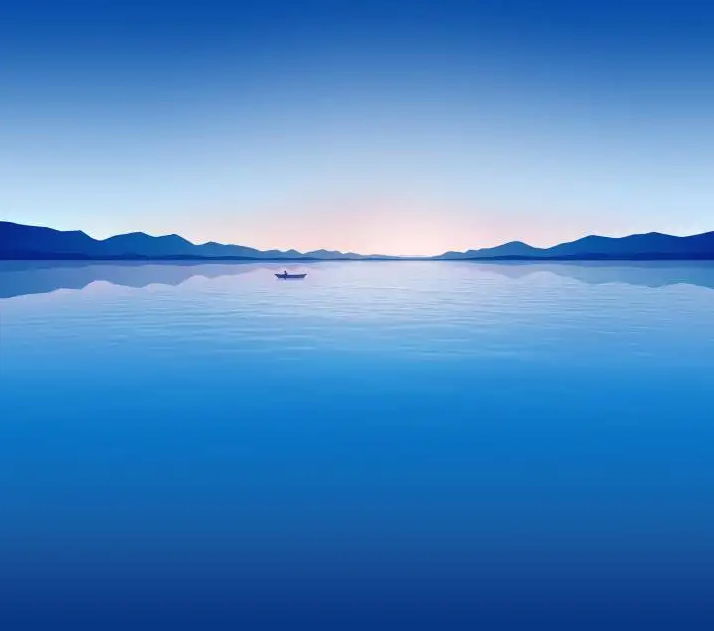 考点三
分段数列
母题呈现
(2022·新高考全国Ⅱ)已知{an}是等差数列，{bn}是公比为2的等比数列，且a2－b2＝a3－b3＝b4－a4.
(1)证明：a1＝b1；
(2)求集合{k|bk＝am＋a1，1≤m≤500}中元素的个数.
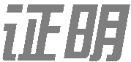 设等差数列{an}的公差为d，
由a2－b2＝a3－b3得a1＋d－2b1＝a1＋2d－4b1，即d＝2b1，
由a2－b2＝b4－a4得a1＋d－2b1＝8b1－(a1＋3d)，即a1＝5b1－2d，
将d＝2b1代入，得a1＝5b1－2×2b1＝b1，即a1＝b1.
(1)记bm为{2n}在区间(0，m](m∈N*)中的项的个数，求数列{bm}的前100项和S100.
变式
解： 当m＝1时，b1＝0；               
    当m∈[2,4)时，bm＝1；        
    当m∈[4,8)时，bm＝2；            当m∈[2k，2k＋1)时，bm＝k，k∈N*，
    当m∈[16,32)时，bm＝4；          每个分段上bm的个数为2k
    当m∈[32,64)时，bm＝5；
    当m∈[64,128)时，bm＝6.
    所以S100＝b1＋b2＋b3＋b4＋…＋b100
    ＝0＋1×2＋2×4＋3×8＋4×16＋5×32＋6×37＝480.
变式
变式
(3)若cn＝[lg （2n）]，其中[x]是高斯函数(表示不超过x的最大整数)，如[lg 2]＝0，[lg 98]＝1，求数列{cn}的前100项的和T100.
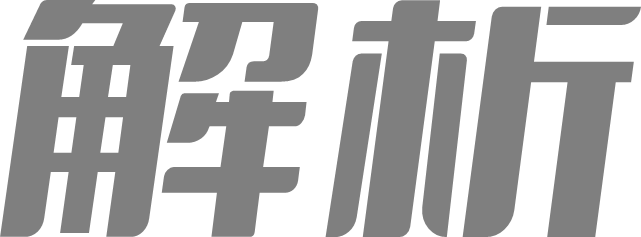 由cn＝[lg (2n)]，
则T100＝c1＋c2＋…＋c100＝[lg 2]＋[lg 4]＋[lg 6]＋[lg 8]＋[lg 10]＋…＋[lg 98]＋[lg 100]＋…＋[lg 200]＝4×0＋45×1＋51×2＝147.
变式
解：数列{bn}的前100项和为
(b1＋b2＋…＋b10)＋(b11＋b12＋…＋b20)＋(b21＋b22＋…＋b30)＋…＋(b91＋b92＋…＋b100)
＝(a1＋a2＋…＋a10)＋2(a1＋a2＋…＋a10)＋22(a1＋a2＋…＋a10)＋…＋29(a1＋a2＋…＋a10)
＝(1＋2＋22＋…＋29)(a1＋a2＋…＋a10)
变式
所以T100＝a1－a3＋a5－a7＋…＋a97－a99
规律方法
解决此类问题的关键是通过阅读、理解题意求分段数列的通项，要弄清楚为什么要分段，从什么地方开始分段.常见的题型有取整问题、求绝对值数列的和、添加部分数列或删除部分数列等.
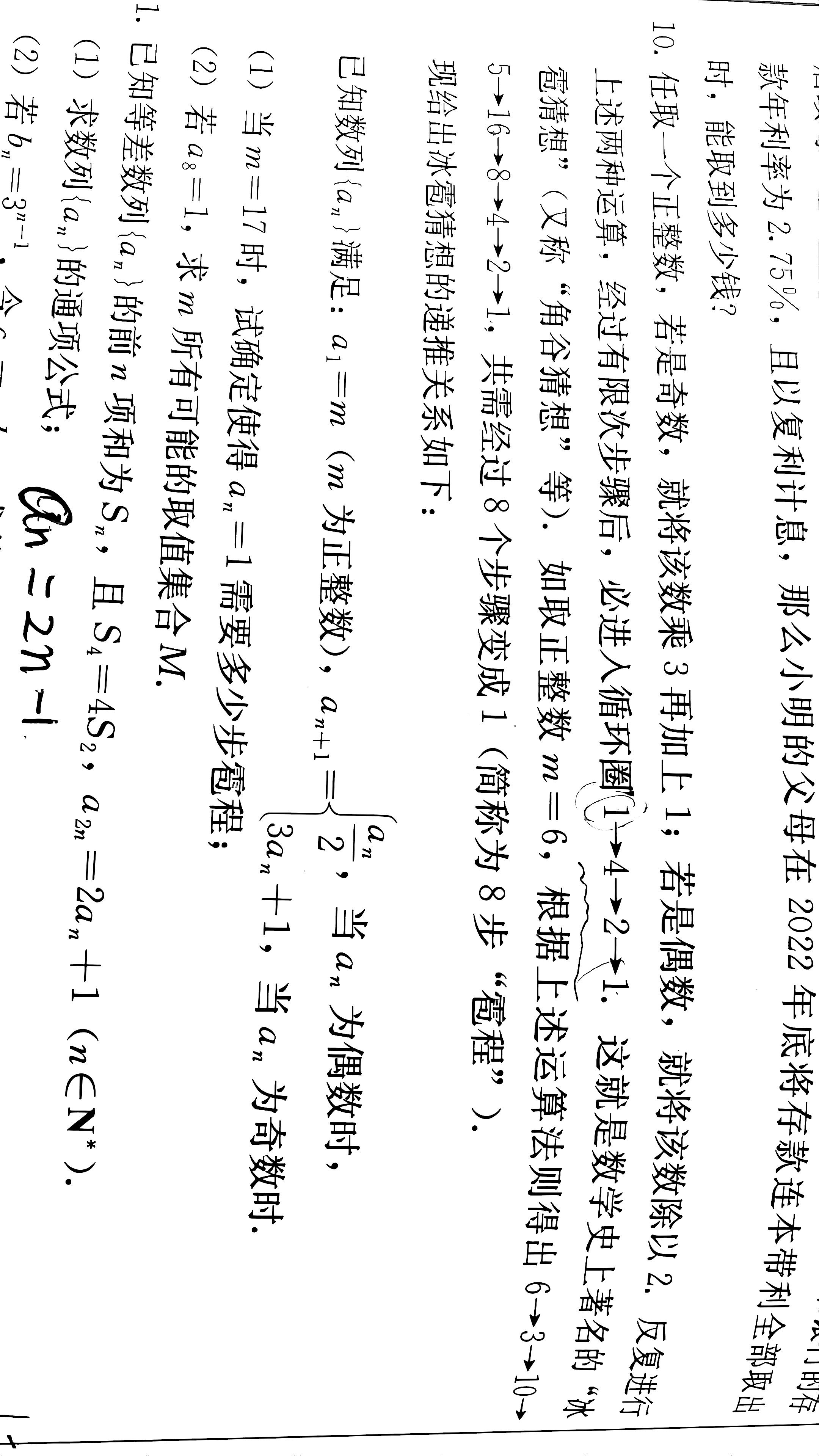 本课结束